เทคนิคการใช้ภาษาอังกฤษเพื่อการสื่อสาร
กาญจนา  เงารังษี
องค์ความรู้ (Body of knowledge)
ความแตกต่าง (Difference)
ทักษะภาษา (Language skills)
Grammar
How to begin
Listening-Speaking
Examples
Listening-Speaking
Finding out
A: I ran into Tammy today. She’s really upset.
B: Oh, yeah? And why’s that?
A: Because I ‘unfriended ‘ her.
B: Oh, that’s awkward. How did she find out?
A: I am not sure, actually.
B: Huh. So why did you ‘unfriend’ her?
A: Well, it was nothing personal. It’s just that every once in a while, you know, when I am updating my profile, I’ll remove people-if we haven’t been in tough for some time. She’s upset because I removed her from my file.
Reading
These days we live in the fast lane. We insist on fast food, quick service, high speed downloads, instant messaging, and immediate responses. So why should we spend time making new friends? At a speed friending event, you have just a few minutes to ask and answer questions before moving on to the next person. If you find people you’d like to get to know better, you can contact them after the event.
Writing: Definitions
When you learn a new expression, write a definition to help you remember it.
If you struggle with a class, you have a difficult time with it (for example, because the work is hard, or there’s too much to do)
Exercise
Complete the definitions with the correct form of the expressions below.
affect your grade	count toward your final grade	
have a question blank	catch up on your work	
fall behind on your work	raise your hand 
1. If you ……….., you put it in the air to get someone’s attention- for example when you want to ask a question in class.
2. If you ……….., you can’t do all the things you are supposed to do the thing on time.
3. If you ……………., you don’t write an answer to it.
4. If tests or assignments ……………., they are part of your final score.
5. If assignments ………, they can make a difference to your grade.
6. If you ………., you do all the work on your desk that you had to do or that is late.
Expression of imagination
Write to email or line to your friend expressing your imagination from looking at the picture below:
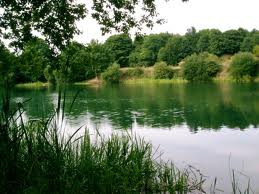